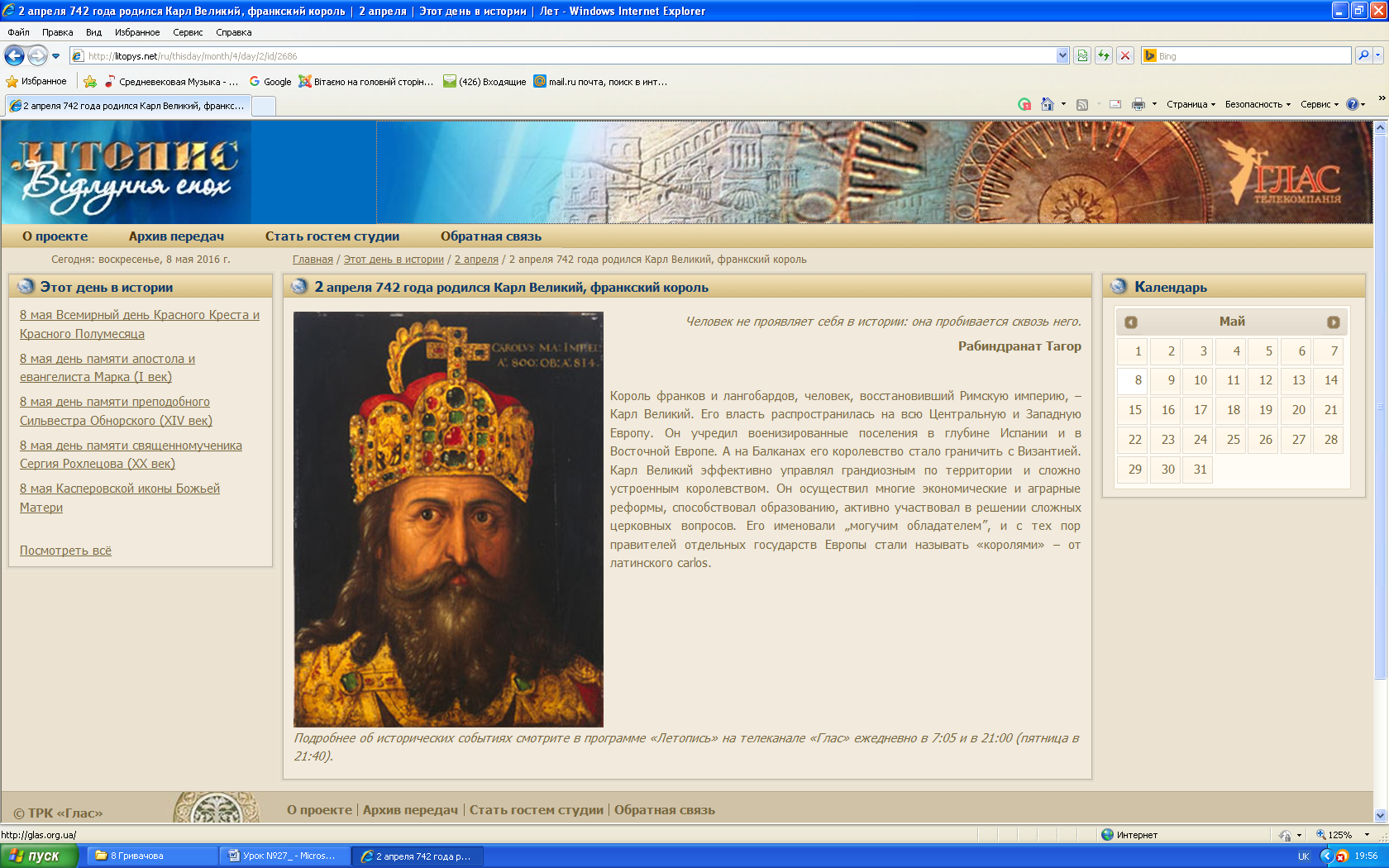 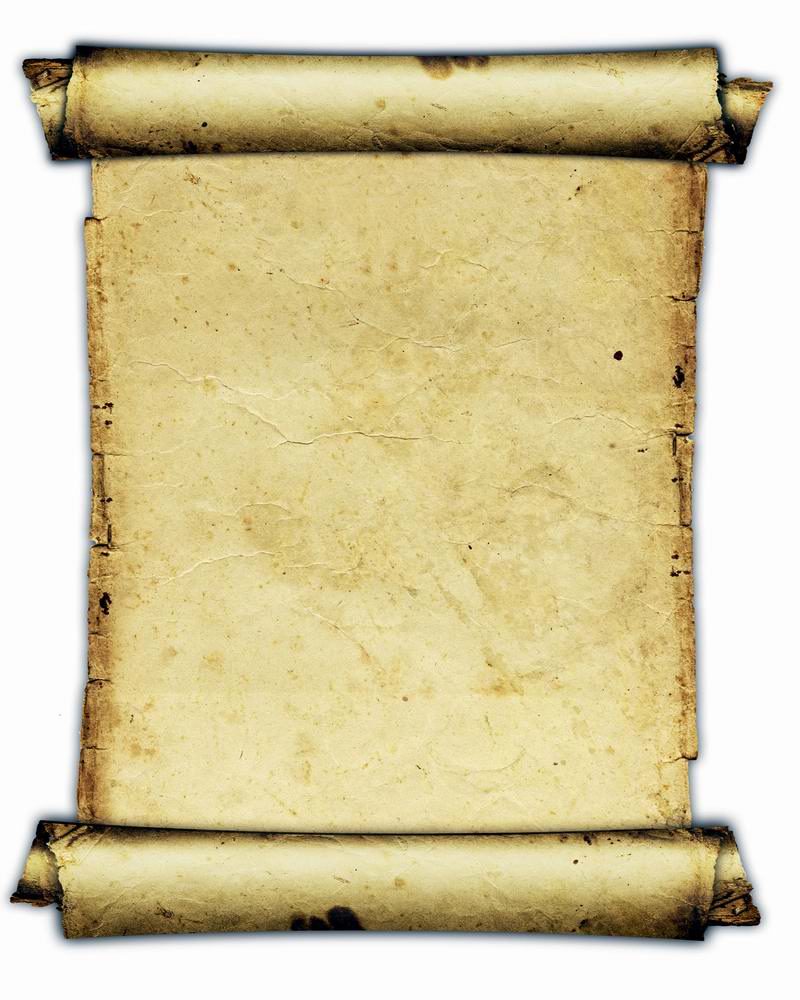 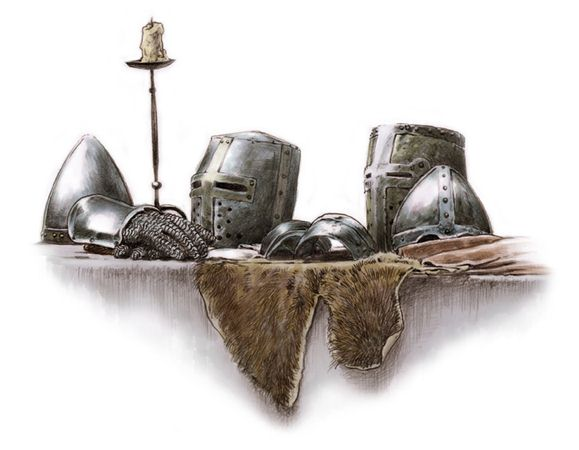 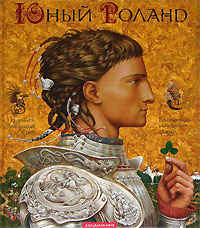 Історична основа 
«Пісні про Роланда». 
Поетичне переосмислення у творі реальних подій
Народ …відчуває потребу історичного усвідомлення, … і зберігає при допомозі вірша й співу свою історію». 
Р. Менендес Підаль
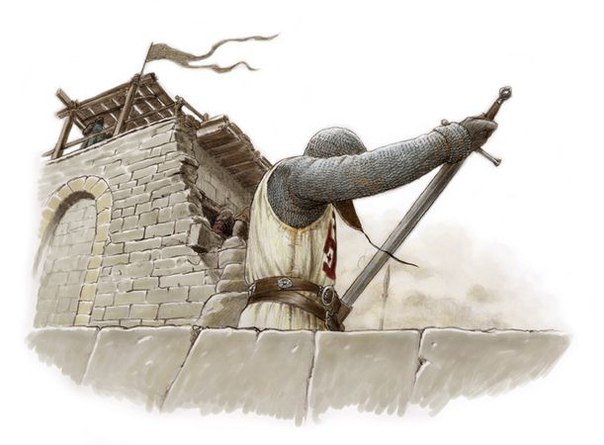 «Пісня 
про Роланда»
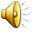 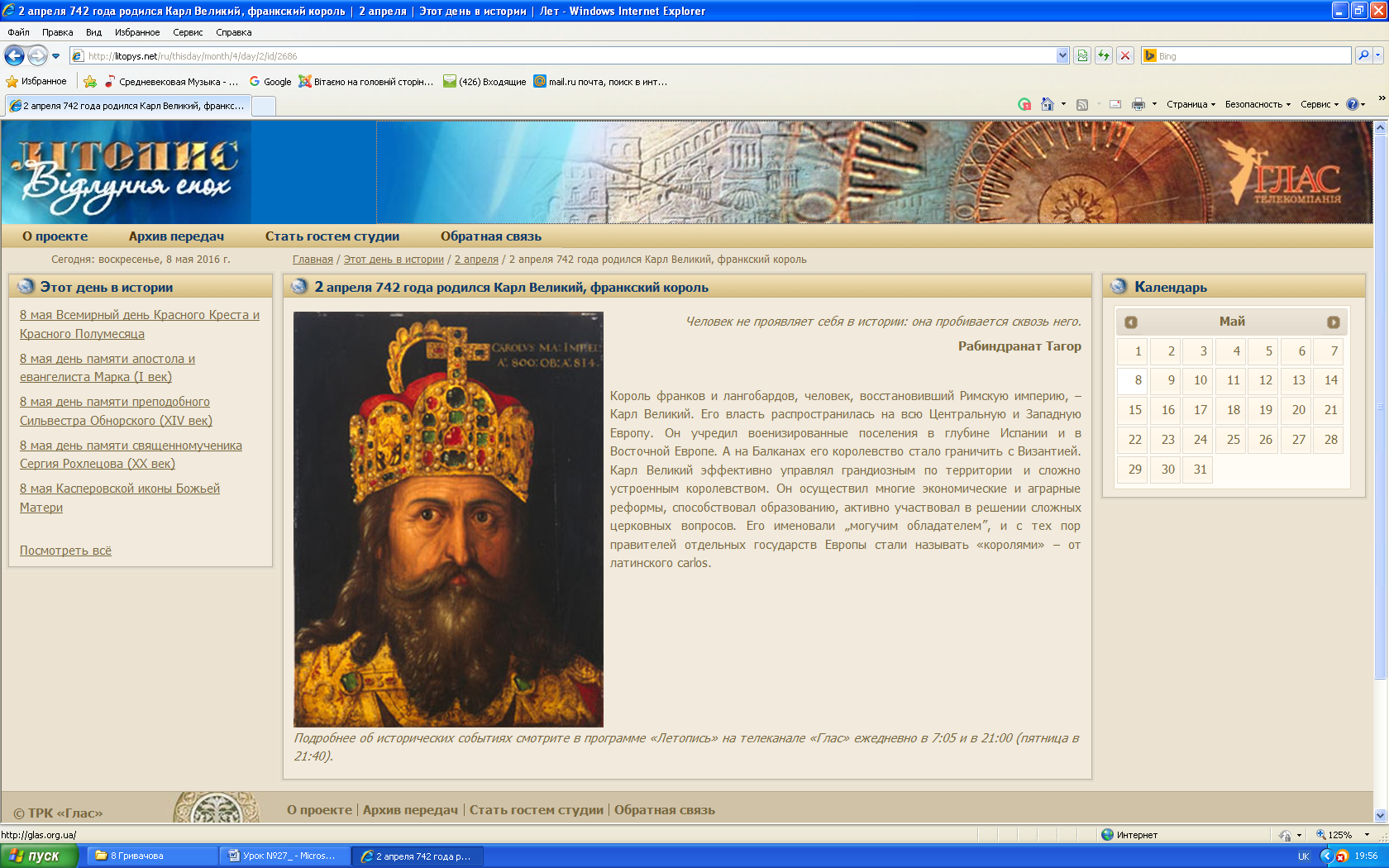 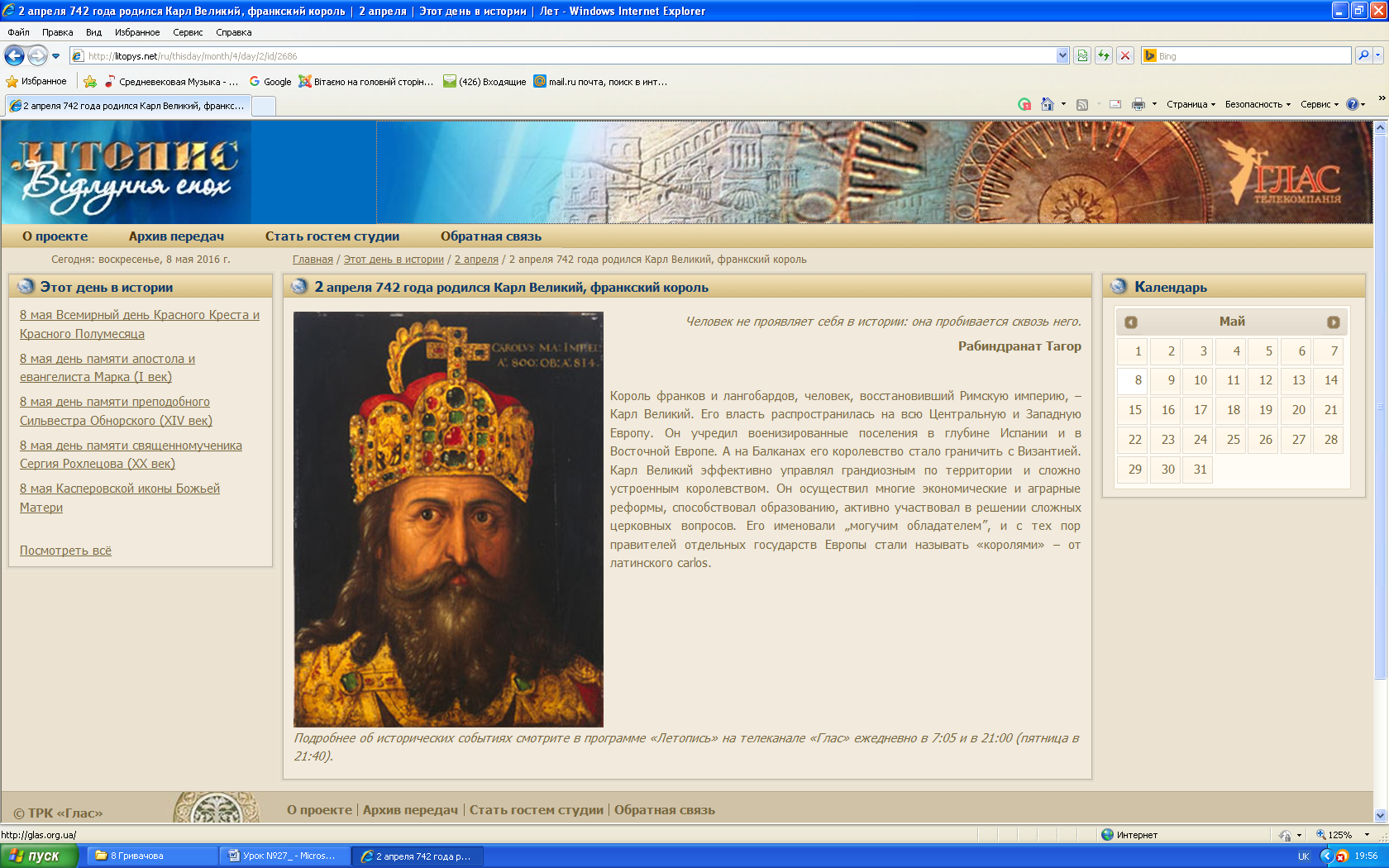 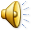 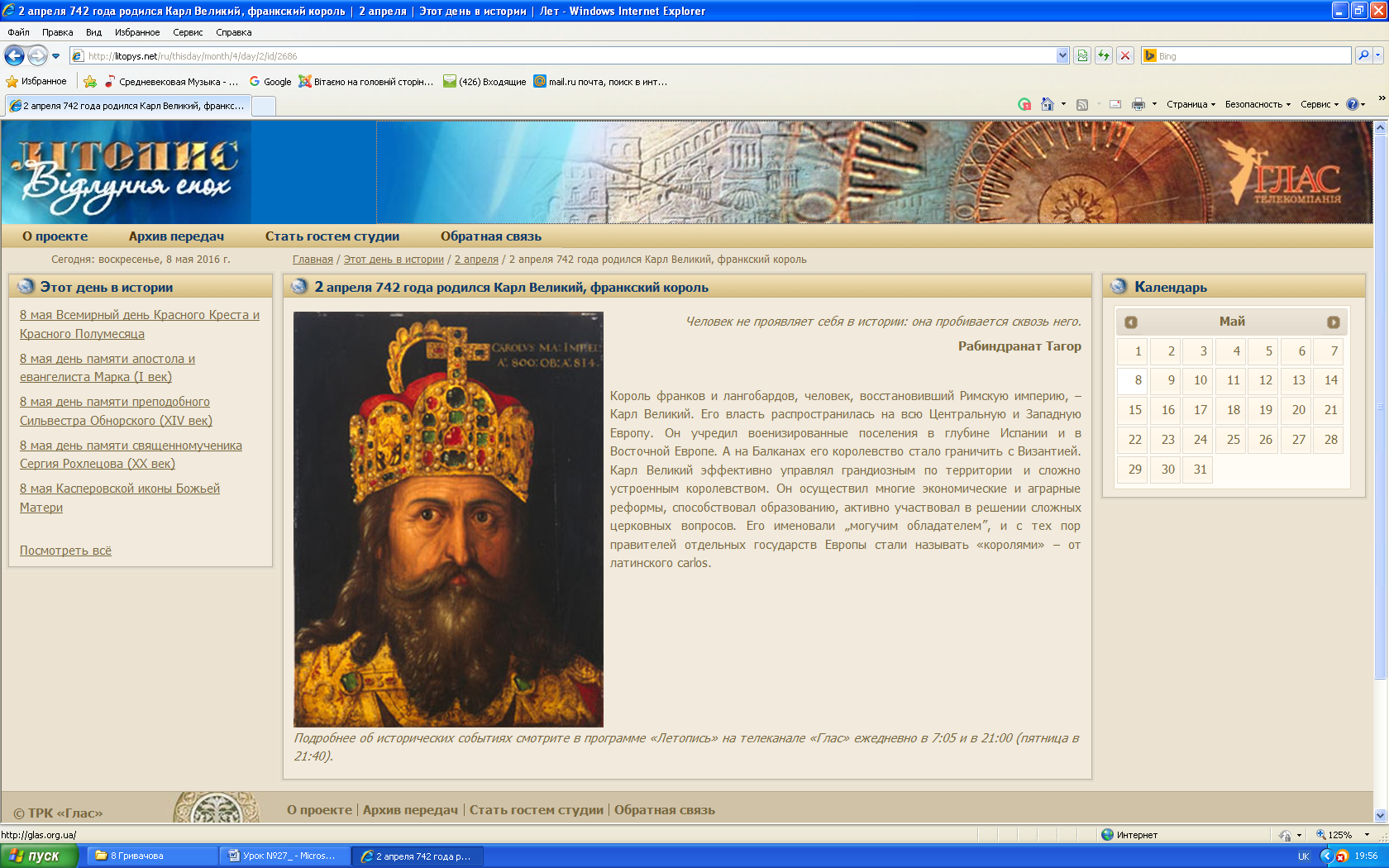 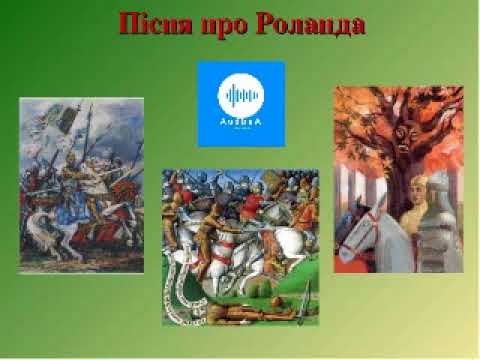 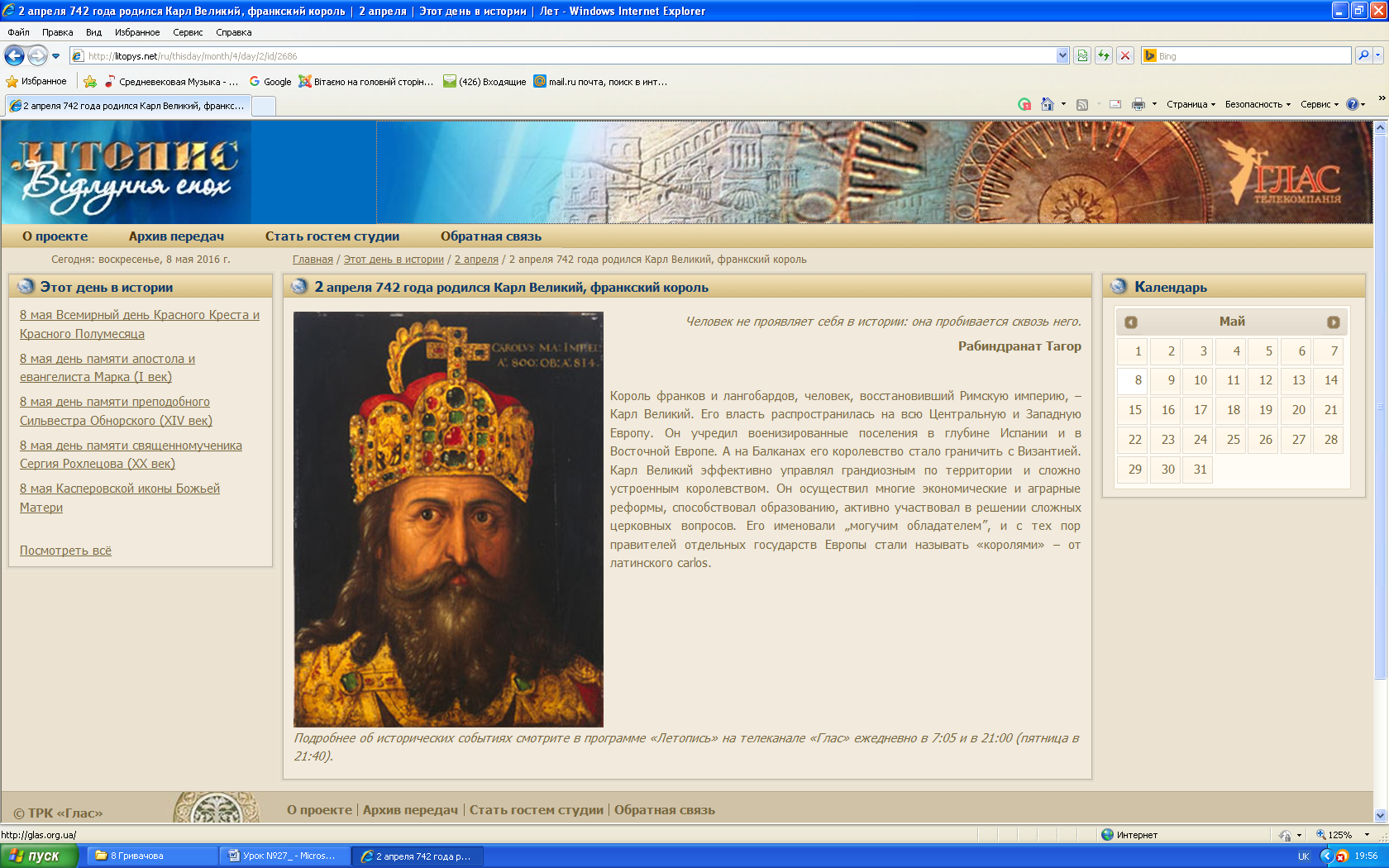 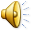 Карла Великого
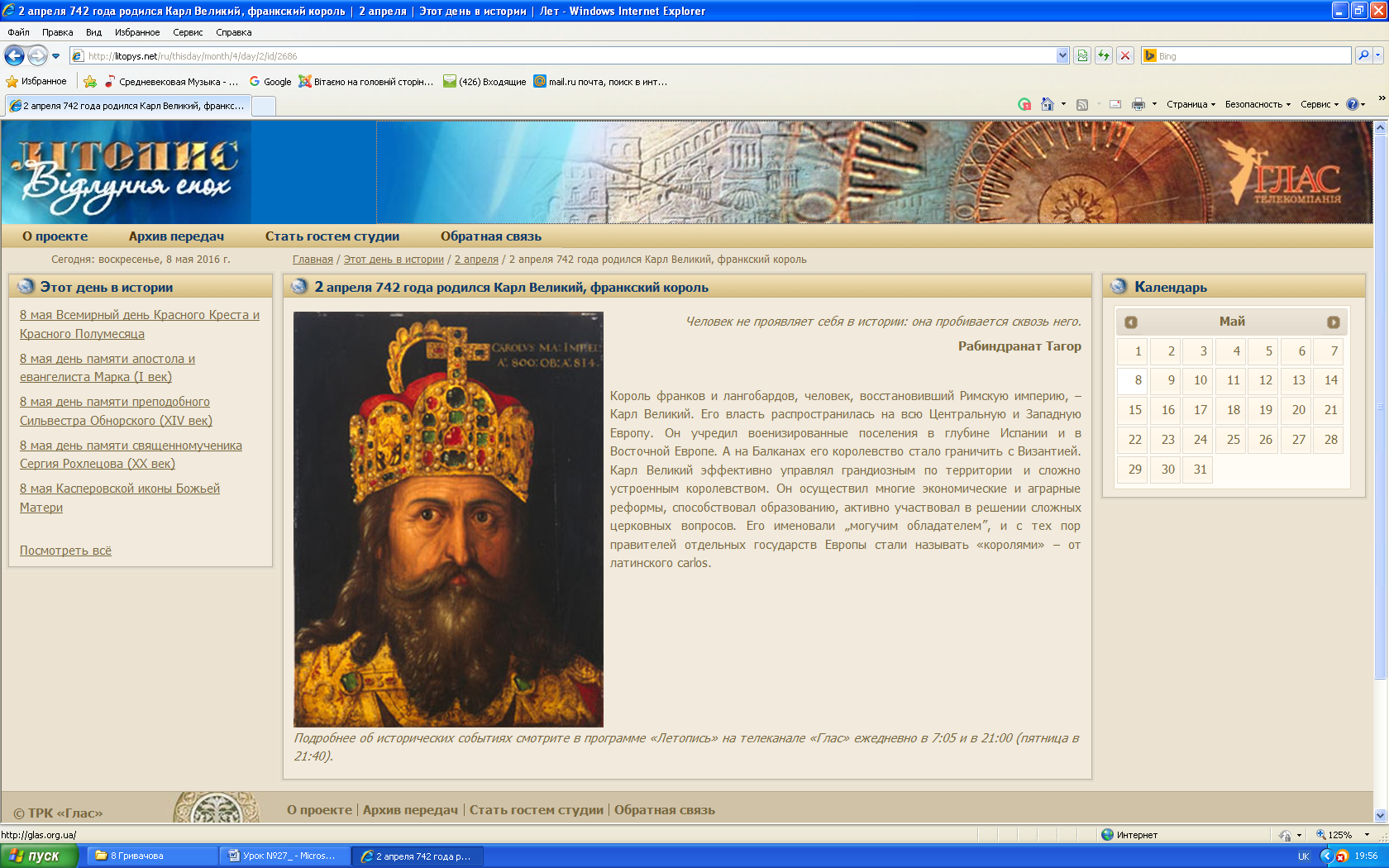 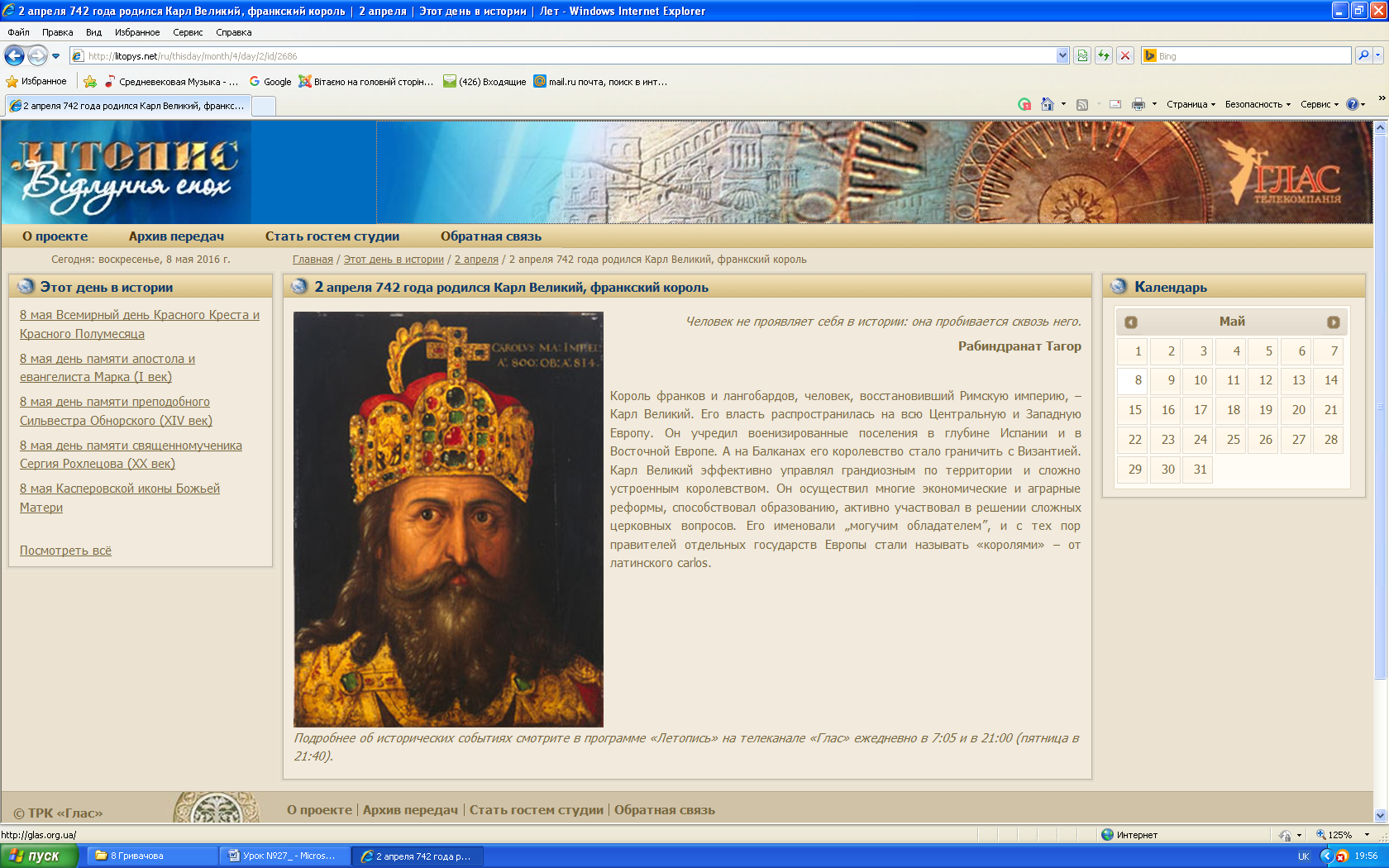 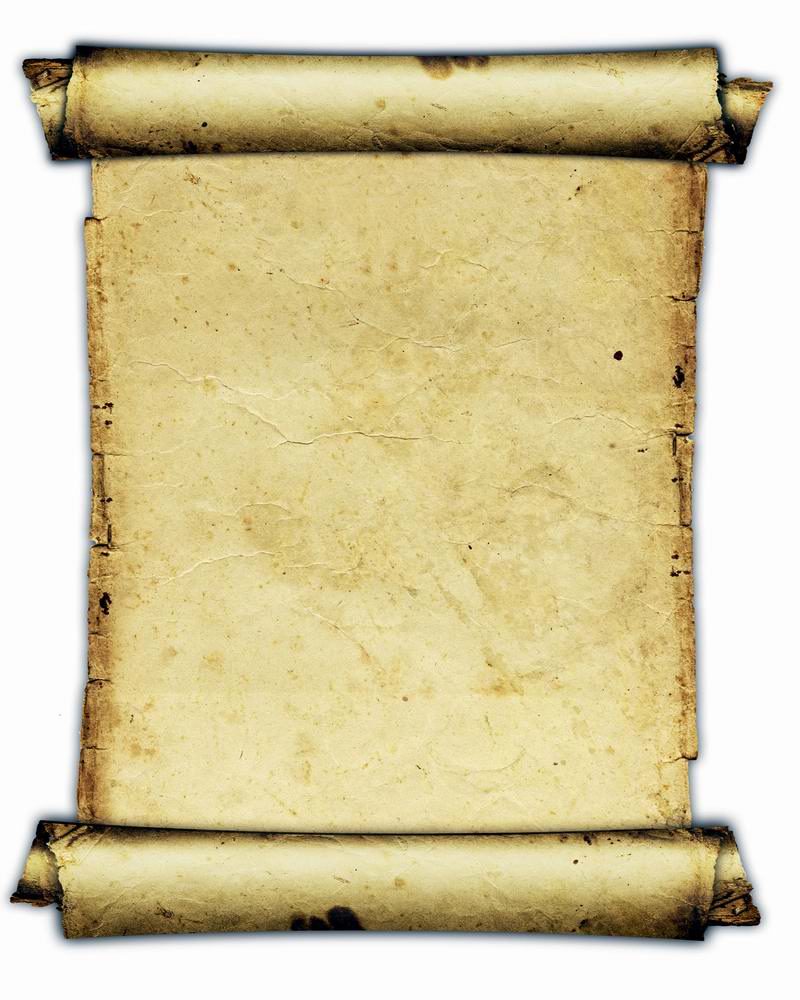 Поеми про діяння Карла Великого
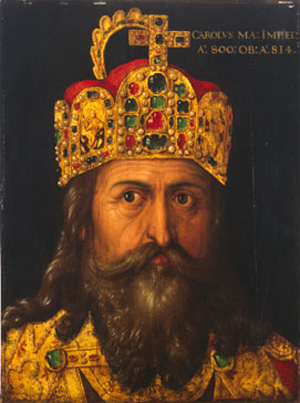 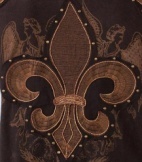 Центром оповіді поем є постать видатного правителя і полководця – короля Франції Карла Великого (правив 768-814 рр.), особи непересічної  і суперечливої. Серед тогочасних монархів Західної Європи він був першим і єдиним королем, хто зробив серйозні спроби об’єднати  державу і припинити криваві міжусобні війни феодалів. У таких поемах оспівувалася священна боротьба франків проти «язичників»-мусульман, героїзувалася постать Карла Великого,  який поставав як втілення чеснот й оплот християнського світу. Пам’ять про великого володаря збереглася в народі. Поступово Карлу Великому стали приписувати риси й подвиги інших королів.
Карл Великий
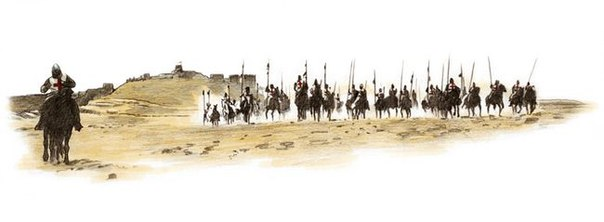 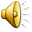 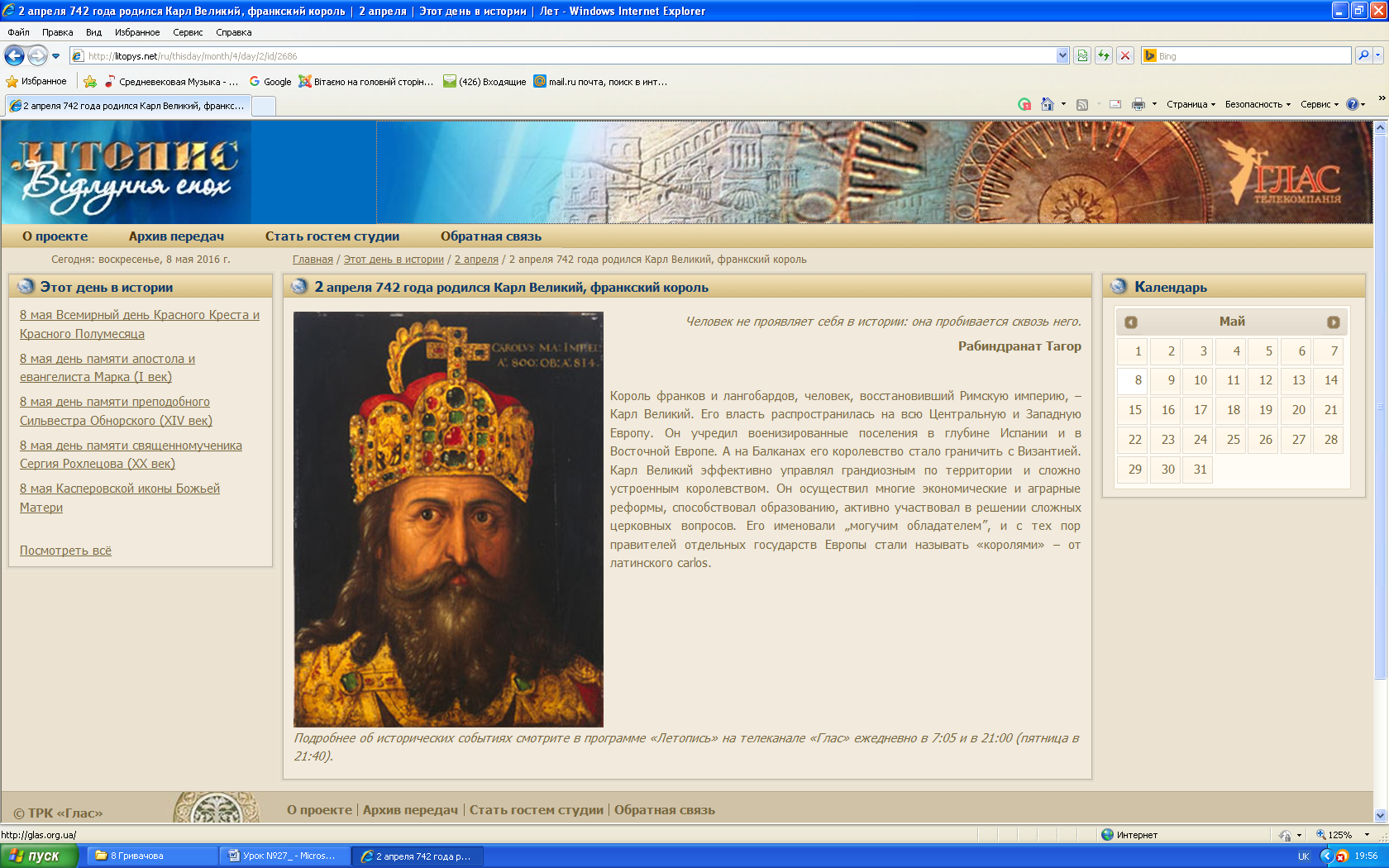 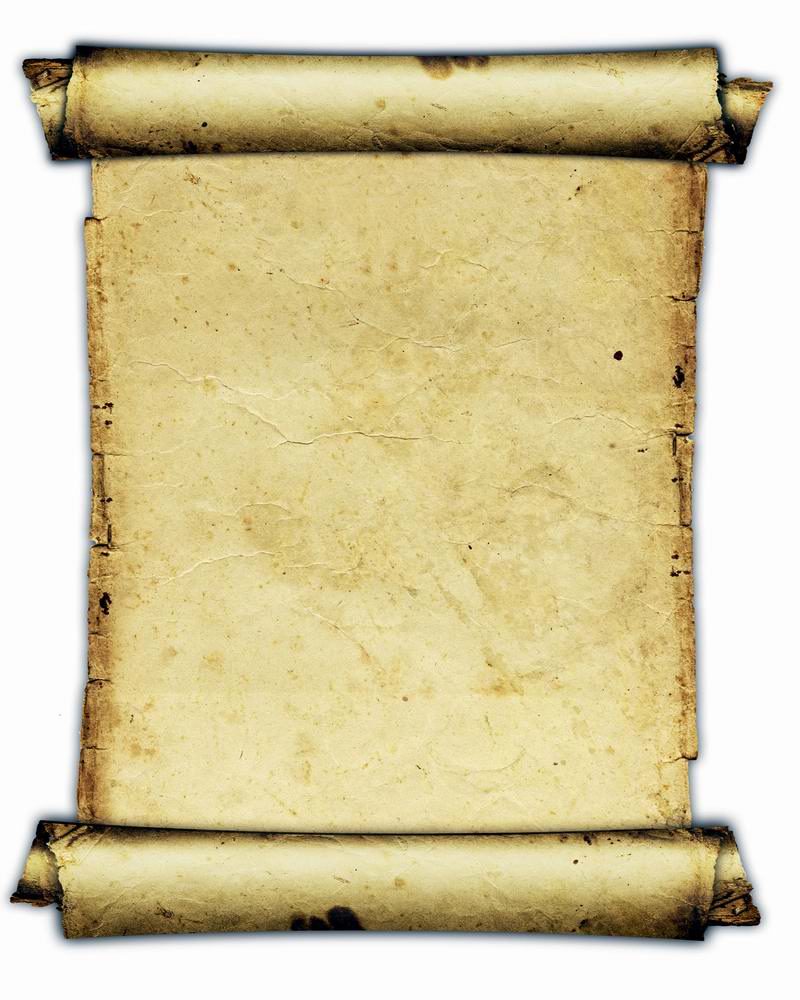 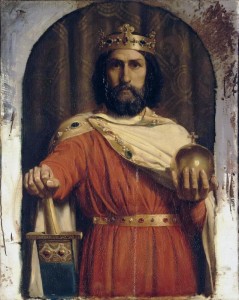 «Пісня про Роланда» виникла на основі незначного в історичному плані реального факту. 

Улітку,  15 серпня 778 р.,  Карл Великий  завершив кількамісячний похід до північної Іспанії з метою протидії поширенню мусульманства, після чого повертався зі своїм військом до Франції через Піренейські гори. У Ронсельванській ущелині на його ар’єргард, очолюваний маркграфом Хруотландом, напали місцеві мешканці баски, які, до речі,  були християнами. Вони помстилися за розорення свого міста Пампелуни. Перебивши всіх франків і пограбувавши обози, баски зникли так само раптово, як і з’явилися, відійшовши таємними, лише їм відомими стежками. Карл тоді навіть не міг помститися нападникам.
Ар’єргард – (буквально «тилова охорона») - частина війська, яка під час пресування йде позаду головних сил.
 
Маркграф – правитель прикордонної області (марки) франкської держави.
Історична основа «Пісні»
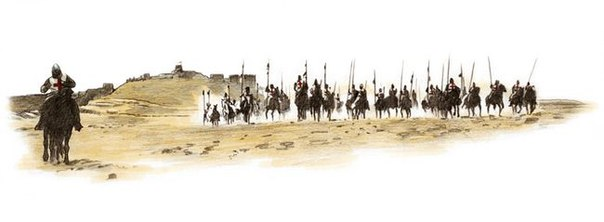 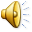 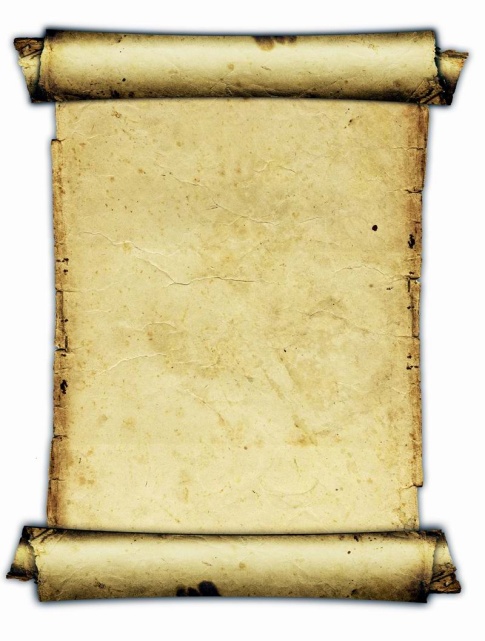 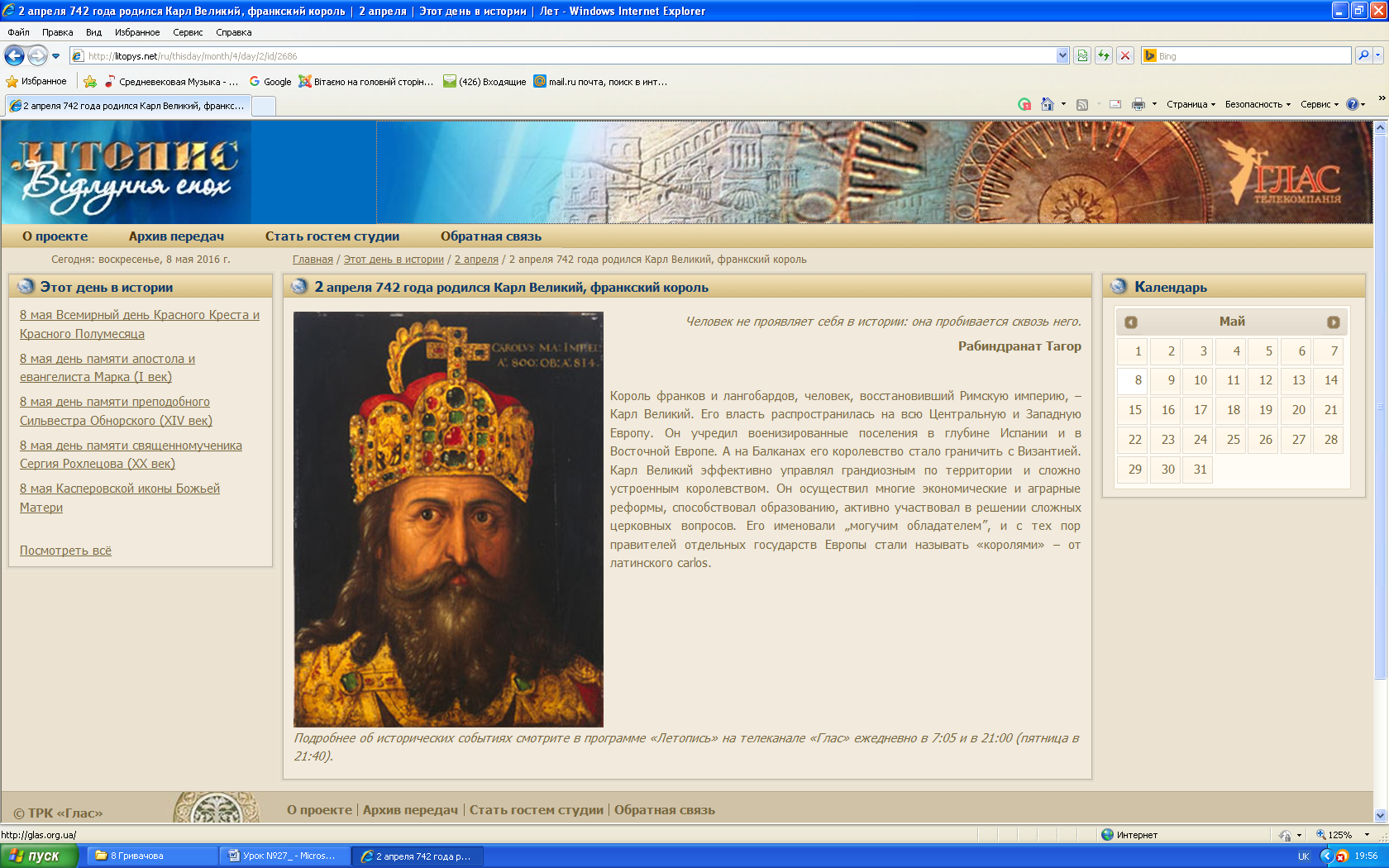 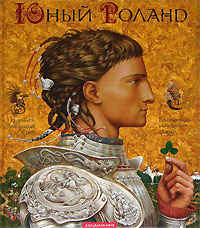 Історичні події переосмислюються народом з точки зору народної ідеології. 
У такому випадку говориться: історичний факт у творі опоетизований.
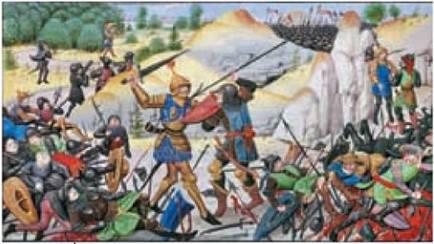 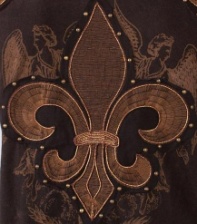 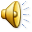 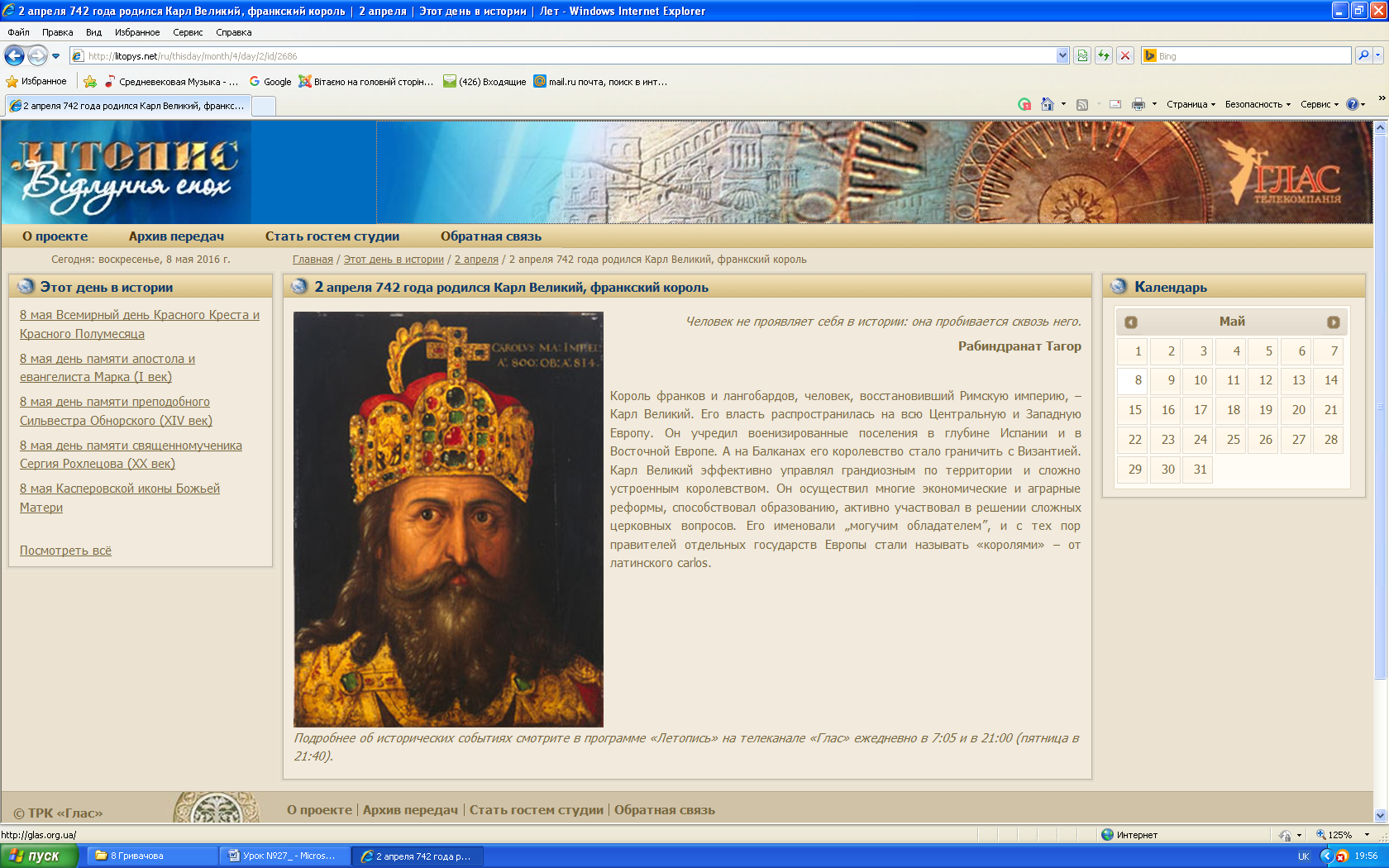 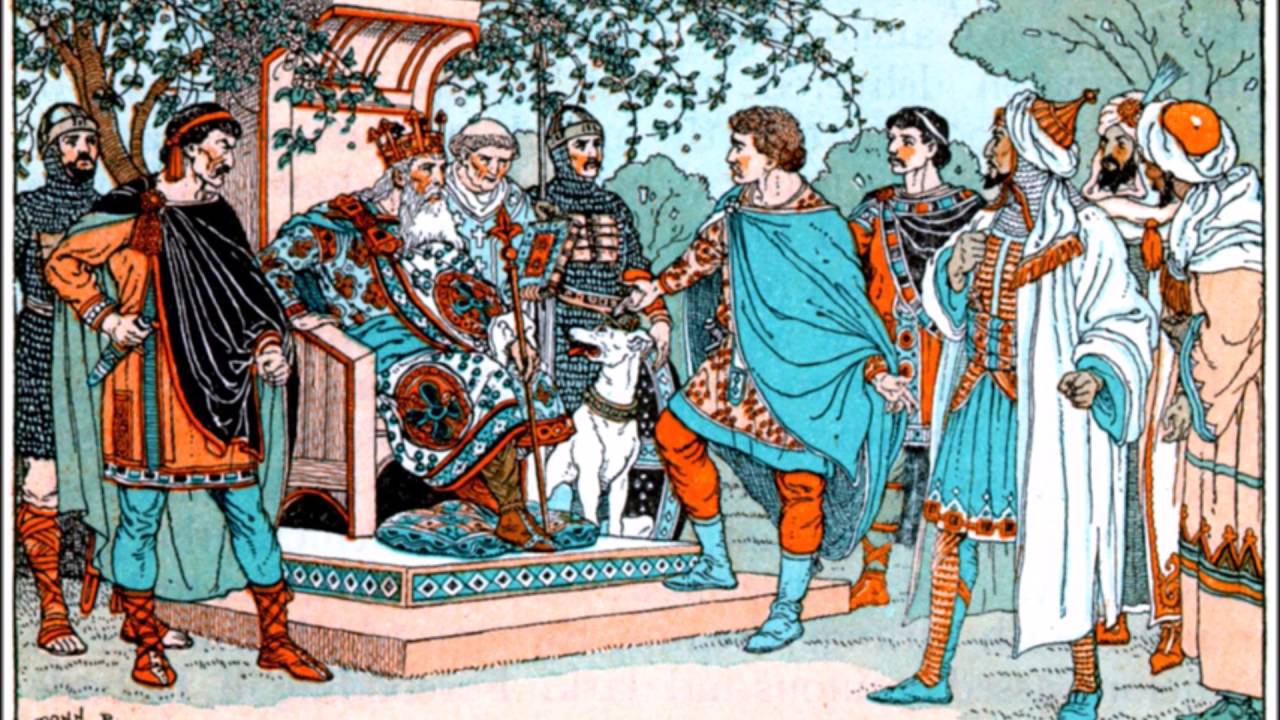 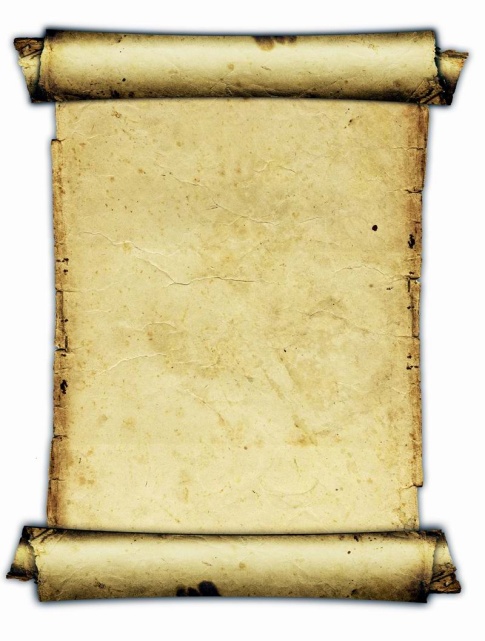 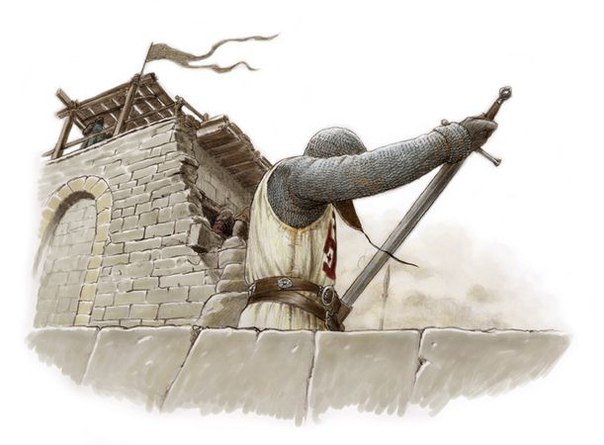 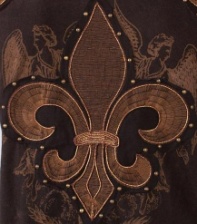 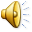 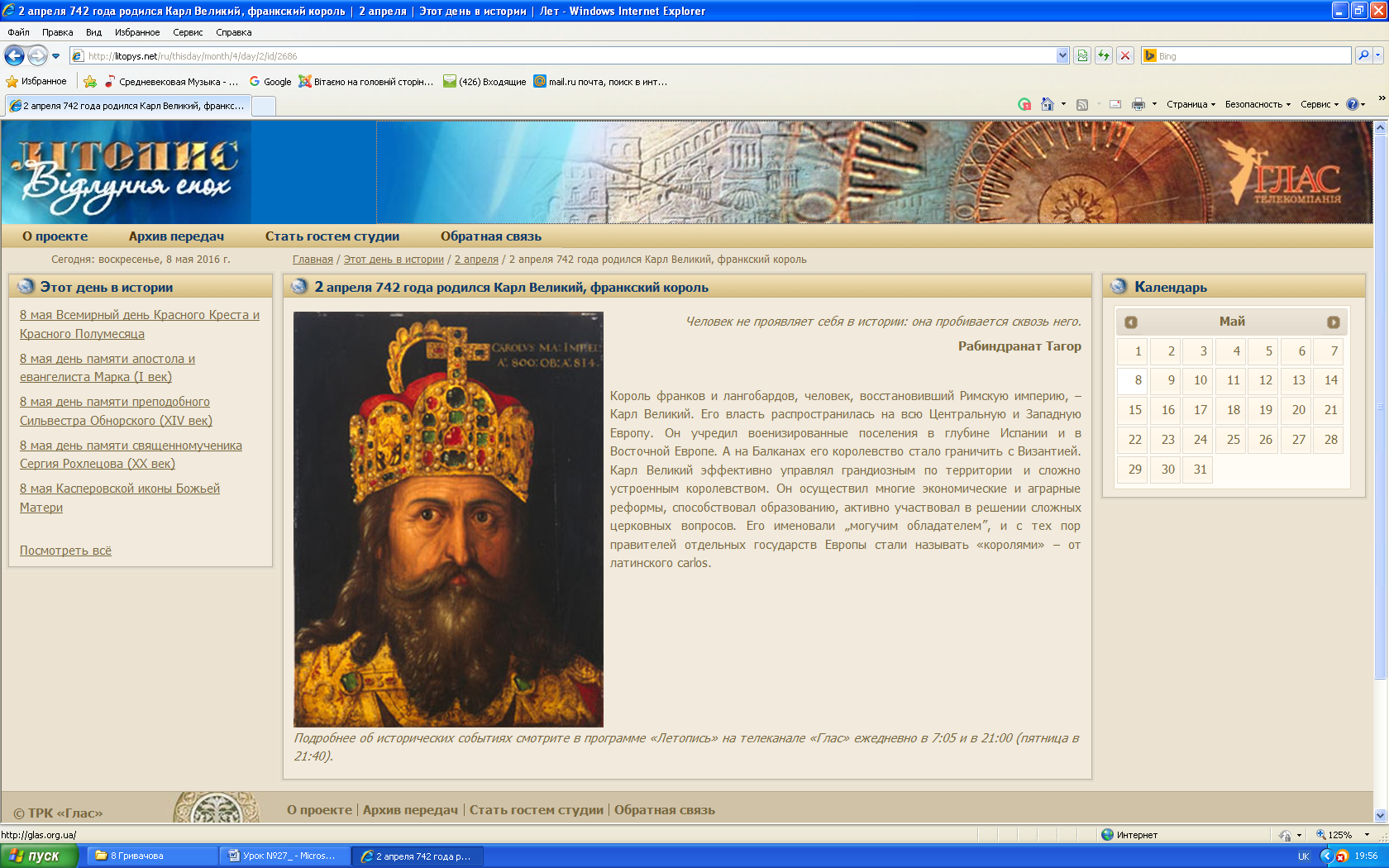 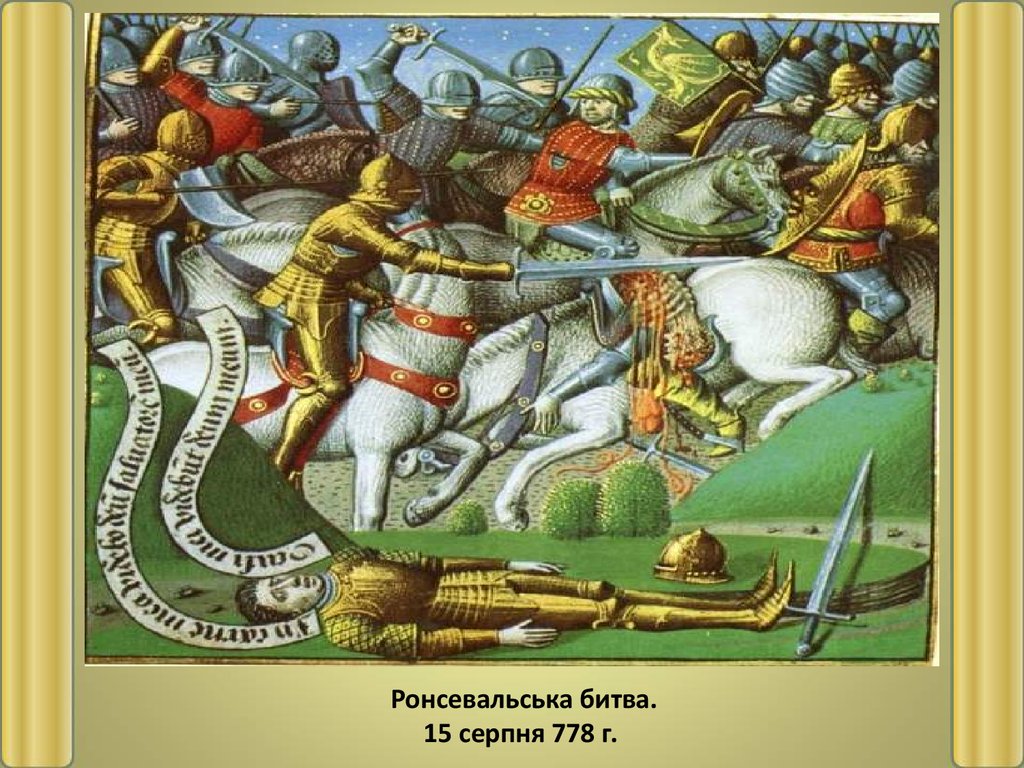 Квазіісторизм – (лат. quasi — несправжній) — несправжній, уявний, «неповний» історизм. Так зображуються події в художньому творі, де вигадка співіснує, переплітається з історією й часто в колективній свідомості сприймається як історична подія.
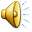 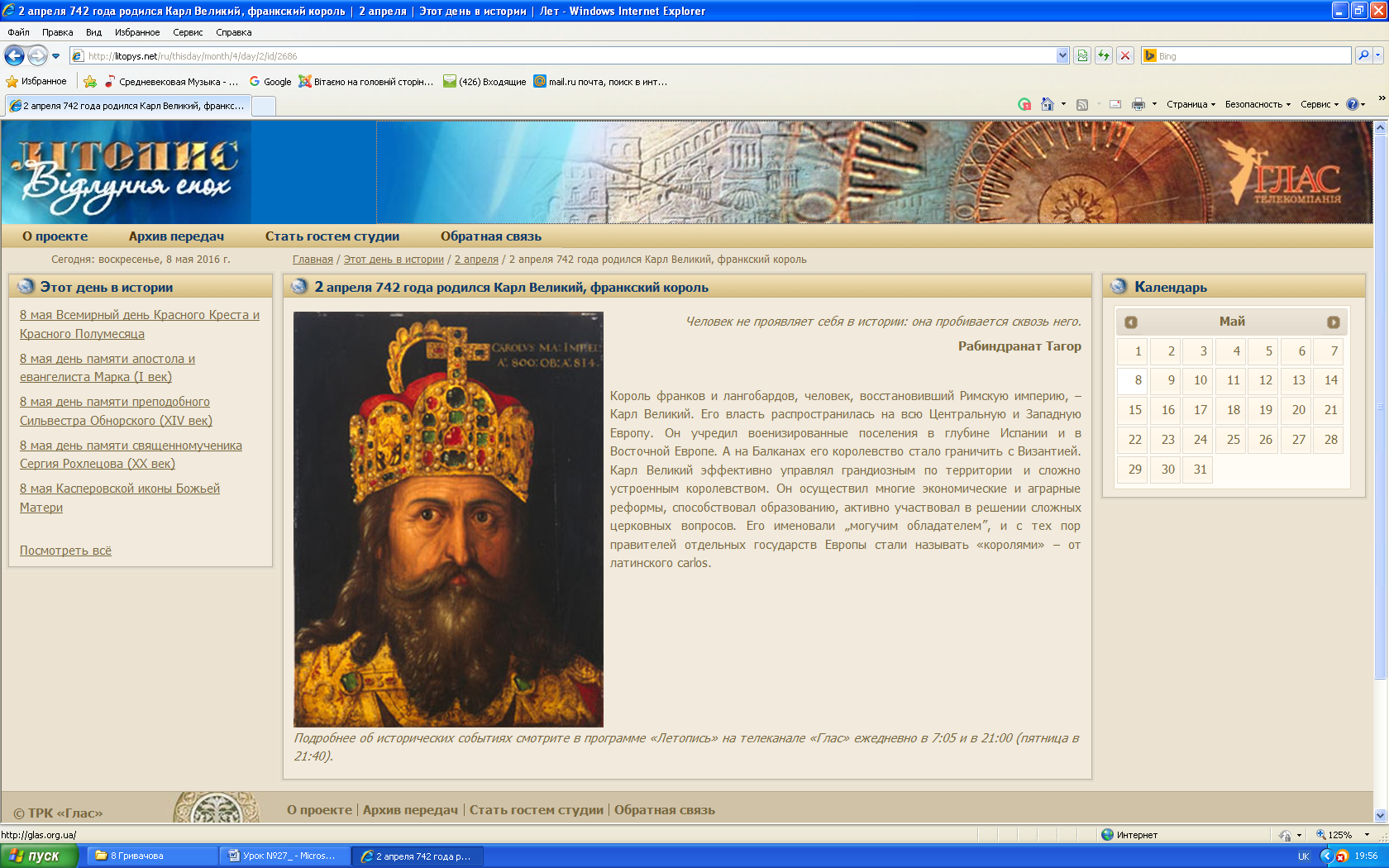 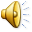 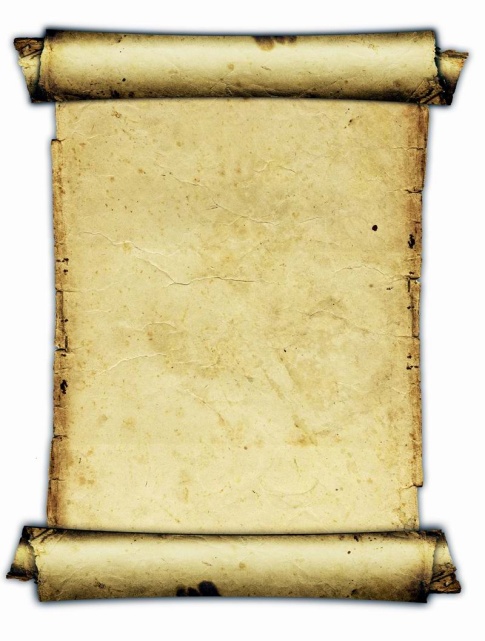 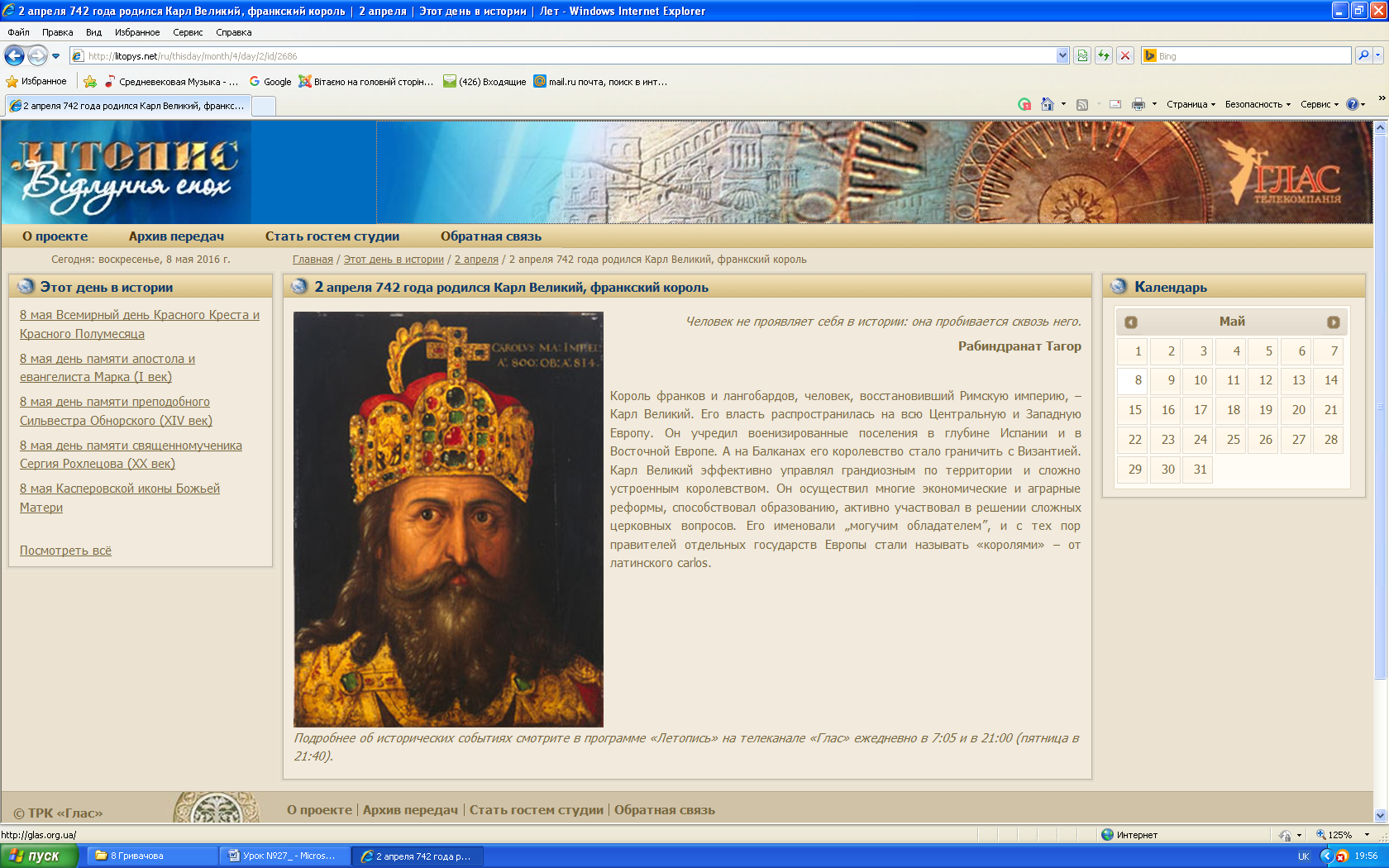 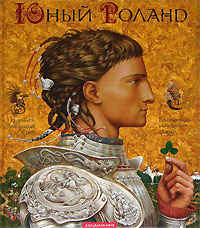 Домашнє завдання
Для всіх учнів
1. Прочитати «Пісню про Роланда».
2. Підготувати цитатні характеристики до головних героїв і персонажів твору (усно).
Індивідуальні  завдання
Підготувати повідомлення на тему «Герої поеми «Пісня про Роланда» - Роланд, Олів’єр, Карл, Ганелон, Марсілій, архієпископ Турпін».
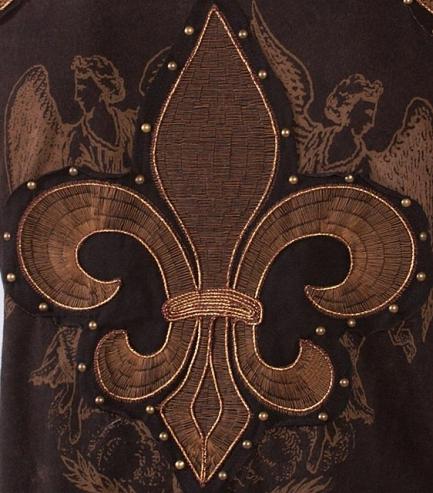 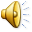